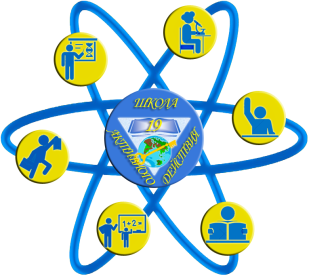 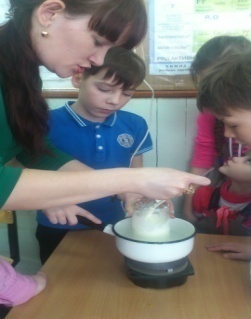 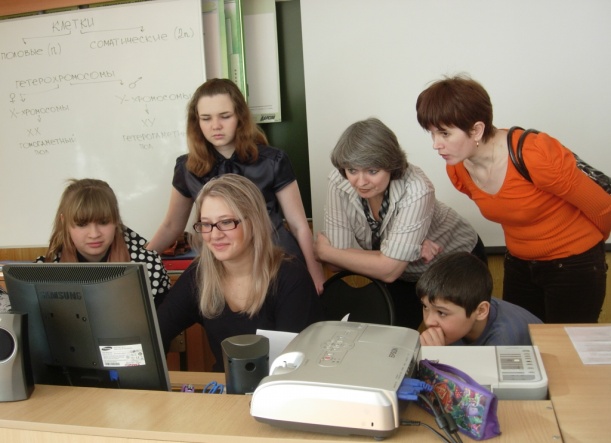 Проект

Открытая школа активного действия
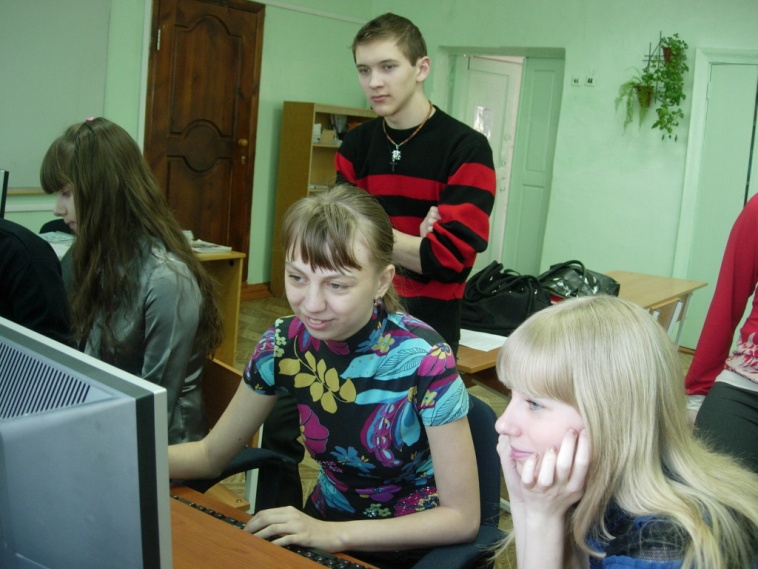 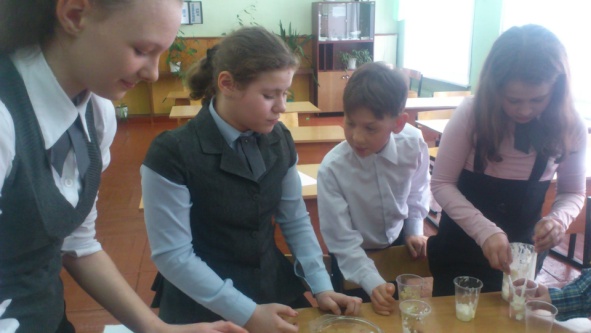 Направления проекта «Школа активного действия»
Реализация метода проекта во внеурочном пространстве.
Организация социального проектирования через работу органов ученического самоуправления ФОРШ.
Модернизация системы здоровьесбережения школы (Подпроект «Сибирский характер»).
Создание системы работы с одаренными детьми
Развитие материально-технической базы школы.
Цель: Разработка модели открытого пространства внеурочной деятельности на всех уровнях общего образования, отвечающей требованиям федеральным государственным образовательным стандартам общего образования и основанной на активной основе и личном интересе учащихся через их целесообразную деятельность.
Задачи:
Расширить пространство проектирования во внеурочной деятельности.
Оптимизировать систему работы с одаренными детьми, предпрофильной подготовки и профильного обучения через организацию открытых образовательных практик, курсов, предпрофессиональных проб.
Создать условия для поэтапного перехода на ФГОС СОО.
Обеспечить преемственность между уровнями общего образования. 
Обеспечить комплексный подход к оценке результатов освоения основных образовательных программ общего образования.
Апробировать новые формы сотрудничества с социальными партнерами, направленные на повышение качества образования.
Повысить профессиональную компетентность педагогов в реализации деятельностного подхода.
Улучшить материально-техническую базу Учреждения для реализации ФГОС ОО.
Направления проекта:
Для учащихся:

ученическое самоуправление
разновозрастные практики, деловые игры
предпрофильная подготовка
ученическое научное сообщество
опыт взаимодействия со сверстниками других ОУ
Для педагогов:
обмен опытом внедрения ФГОС ОО
Этапы реализации инновационного проекта
1 этап (подготовительный) – август – сентябрь 2017
Разработка модели взаимодействия школы и учреждений дополнительного образования детей, учебных заведений высшего и среднего профессионального образования, обеспечивающей организацию внеурочной деятельности
Разработка механизма тьюторского сопровождения учащихся в условиях массовой школы
Заключение договоров с партнерами проекта
Разработка сайта «Физики и лирики»
Создание рабочих и творческих групп по разработке и организации мероприятий проекта
Этапы реализации инновационного проекта
2 этап (внедренческий) – октябрь 2017 – апрель 2018
Организация мероприятий для учащихся с участием партнеров на школьном и городском уровнях
Апробация учебных курсов, курсов внеурочной деятельности, профильных практик
Школьные и открытые методические мероприятия
Этапы реализации инновационного проекта
3 этап (аналитический) – январь – июнь 2020
определение эффективности принимаемых управленческих решений, направленных на повышение качества образования;
 обобщение и представление полученных во время реализации инновационного проекта результатов
Целевые группы проекта:
Обучающиеся 1-11 классов и их родители (законные представители), педагоги МБОУ СОШ № 19
Обучающиеся и педагоги образовательных учреждений города, региона, страны
Сайт «Физики и лирики»
Публикации педагогов
Дистанционные мастер-классы по организации проектно-исследовательской деятельности
Дистанционные конкурсы и олимпиады для одаренных детей
Методическое сопровождение ФГОС для педагогов
Онлайн конференции для старшеклассников «Будущее – это мы»
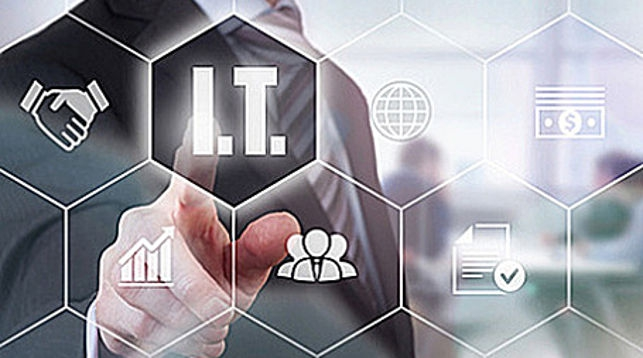 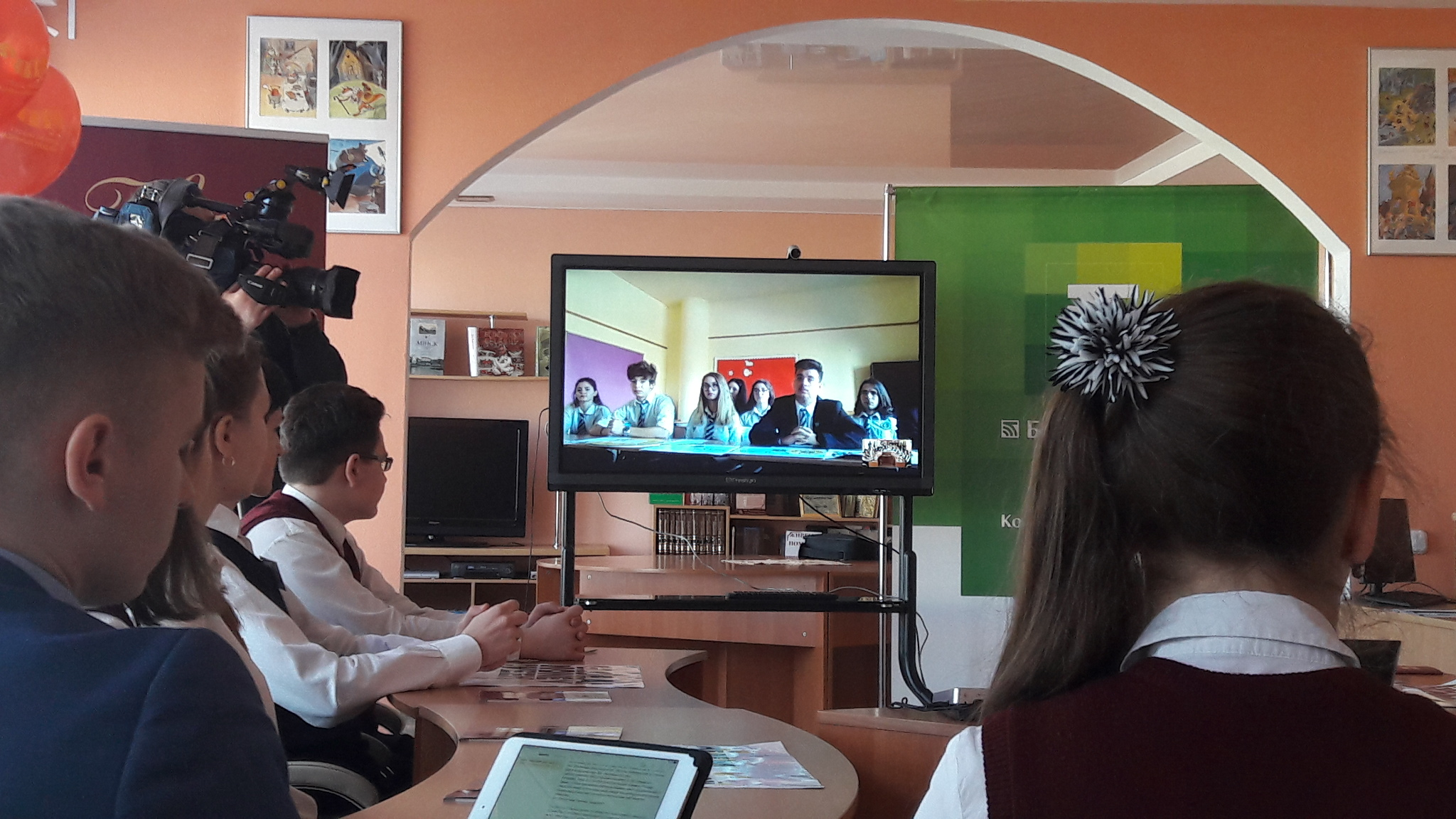 Ожидаемые результаты
Единое образовательное пространство внеурочной деятельности для всех желающих образовательных учреждений.
Расширение пространства проектирования во внеурочной деятельности для обучающихся МБОУ СОШ № 19.
Оптимизированая система работы с одаренными детьми, предпрофильной подготовки и профильного обучения в МБОУ СОШ 
№ 19.
Созданые условия для поэтапного перехода на ФГОС СОО в МБОУ СОШ № 19.
Обеспечение преемственности между уровнями общего образования.
Обеспечение комплексного подхода к оценке результатов освоения основной общеобразовательной программы общего образования.
Апробированые новые формы сотрудничества с социальными партнерами, направленные на повышение качества образования.
Повышение  профессиональной компетентности педагогов, участвующих в проекте, в реализации деятельностного подхода.
Улучшение материально-технической базы МБОУ СОШ № 19.